ChEMBL HELM implementation
Anna Gaulton, George Papadatos, Patricia Bento
ChEMBL biotherapeutics
~24K peptides from medicinal chemistry literature
Stored as molfiles
16K linear peptides
4K cyclic peptides
~4K branched/complex peptides
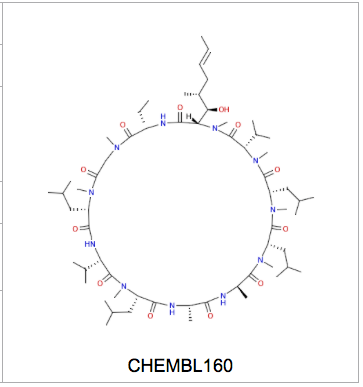 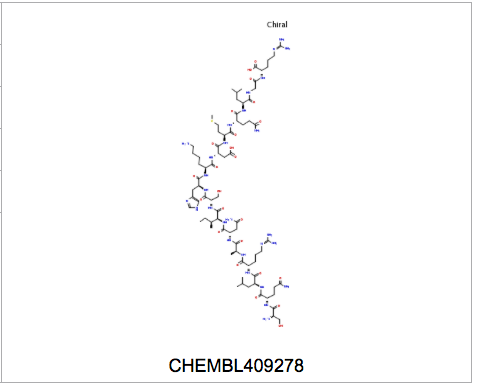 Pistoia Alliance collaboration
Collaboration with the HELM project to implement HELM notation in ChEMBL_20:

Identify distinct amino acid monomers from peptide content of ChEMBL

Create a public library of these monomers

Convert ChEMBL med-chem peptide content from molfile format to HELM notation
Implementation
ChEMBL peptides fragmented to produce distinct set of monomers
Implemented as Pipeline Pilot protocol, using ChemAxon components
Fragmentation on peptide bonds and disulphide bonds only (differs from default toolkit implementation)
HELM toolkit used to match ChEMBL peptides against the created monomer library and create notation
Modified fragmentation and additional canonicalisation of input structures to match library monomers
Issues addressed
Standardisation of monomers
InChI used internally to determine unique monomers
Tautomers (e.g., Arg) canonicalised both in the library and matching process in order to generate correct notation
Monomer with maximum observed number attachment points stored in library. Toolkit will allow matching of other forms e.g.,
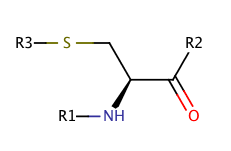 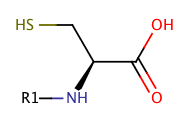 Internal, SS-bonded Cys				C-terminal, non SS-bonded Cys
Issues addressed
Fragmentation rules
Made fragmentation more specific to peptide, rather than amide bonds
E.g., CHEMBL7003



   Pyroglutamic acid ring opened
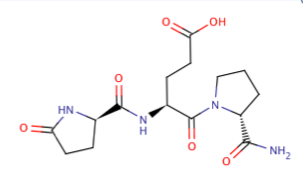 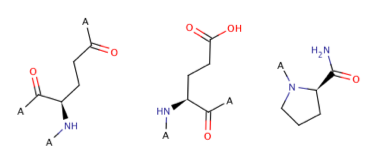 Issues addressed
Different monomers with same connectivity but different attachment points – match on SMILES








Not currently an issue for ChEMBL because only alpha amino acids in library, but may need to address in future
Ggu		[*]N[C@@H](CCC([*])=O)C([*])=O |r,$_R1;;;;;;_R2;;;_R3;$|
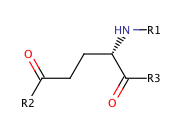 E		       [*]N[C@@H](CCC([*])=O)C([*])=O |$_R1;;;;;;_R3;;;_R2;$|
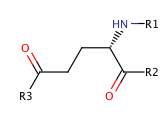 Naming monomers
Needed to name the ~4500 monomers in the library before creating the final HELM notation
Aimed to use conventions for common amino acids e.g., Orn, Sec
Where no consistent convention existed, tried to apply systematic names e.g., Me, Ph, Ac, Cl to naming of caps/non-natural side-chains
For large, very unnatural monomers needed to apply largely arbitrary IDs to maintain readability of HELM notation (e.g., X123)
Feedback on existing naming conventions within project welcome
Results
Monomer library created containing 2851 monomers

Linear peptides (16K peptides) converted to HELM

Cyclic peptides (4K peptides) converted to HELM
Availability
HELM notation for peptides included in ChEMBL from release 20 onwards e.g.,
https://www.ebi.ac.uk/chembl/compound/inspect/CHEMBL1252






Monomer library available on EBI FTP site:
ftp://ftp.ebi.ac.uk/pub/databases/chembl/ChEMBLdb/latest/chembl_24_1_monomer_library.xml
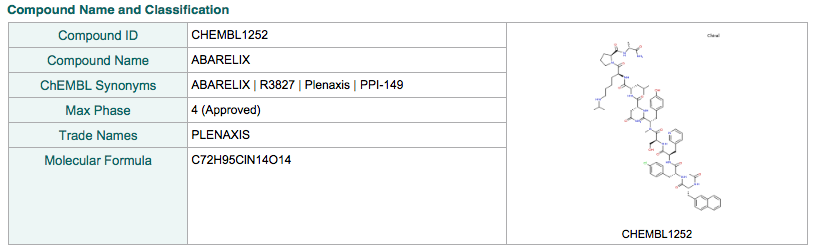 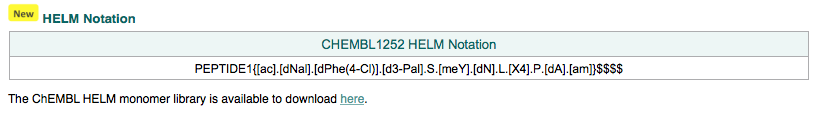 Caveats of ChEMBL implementation
Currently restricted to peptides with alpha amino acids (though beta/gamma not common in ChEMBL)
Not removing caps from monomers (apart from N-term acetyl and C-term amine) in library therefore Me-Ala monomer is distinct from Ala
Only fragmenting at peptide and disulphide bonds. Not defining possible side-chain attachment points unless SH
Currently excluding some problematic cases/branched peptides
e.g., monomers with two attachment points on backbone N
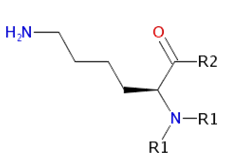 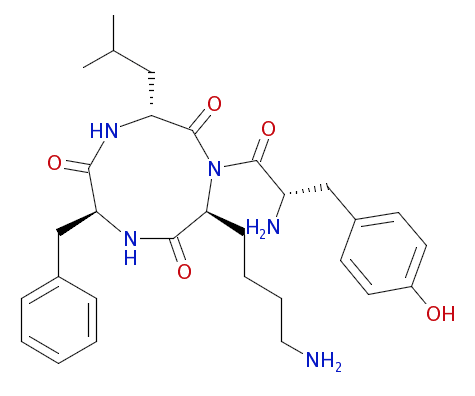 ?
Concluding thoughts
More guidance/best practice information would be helpful in implementing the standard e.g., 
Best way to create a non-redundant library 
Should caps be removed or not? And if so, amino acid monomers or CHEM?
Definition of side-chain attachment points, how to break side chains?
What standardisation should be done on monomer structures
What tools are available for different tasks
Naming conventions already used
Acknowledgements
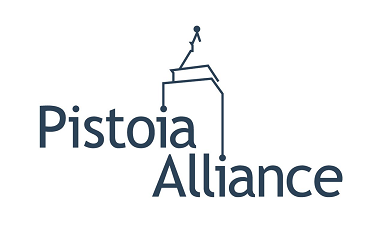 EMBL-EBI
Patricia Bento
George Papadatos
Anna Gaulton

Pistoia/HELM
John Wise (Pistoia Alliance)
Claire Bellamy (Pistoia Alliance)
Roland Knispel (ChemAxon)
Sergio Rotstein (Pfizer)
Tianhong Zhang (Pfizer)
Matthias Nolte (BMS)
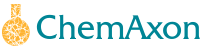 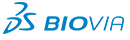 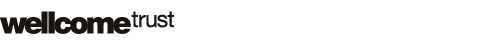 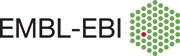